Hydrosphere 6  WHAT’S IN WATER (or not)		Date _____________
start with making some “lemonade”
with Country Time “Lemonade” Mix  link
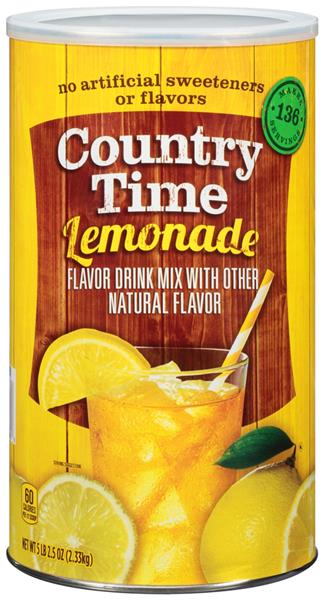 mass of water + beaker _________

mass of sugar _______________

     combine…. 
     what do you see? ______________________

total mass _________________
evaporation link for lab…
https://www.youtube.com/watch?v=QGFsc3OVass
Hydrosphere 6  WHAT’S IN WATER (or not)		Date _____________
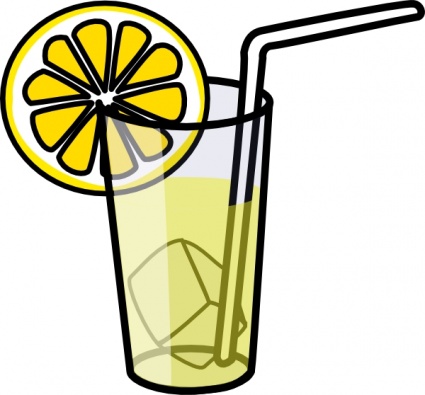 You added some sugar to water, and you saw
_____________________________________

Did the sugar actually _________ ? _____

What evidence do you have ?
the sugar disappeared!
go away
NO!
What did happen to the sugar?
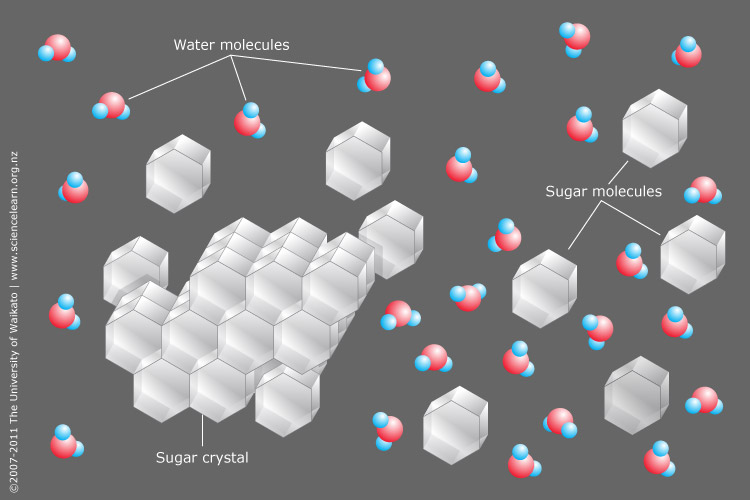 The mixture of sugar and water is called a _________________

	the sugar ____________ into the water

	     the sugar is called the ________________
		from the Latin ‘solutus’ meaning loosened

	     the water is called the ________________
		from the Latin ‘solvent’ meaning loosening, unfastening

	     the combination is called a ___________________
solution
the sugar is soluble
in water
dissolved
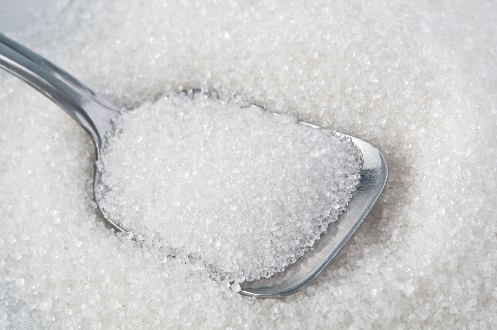 solute
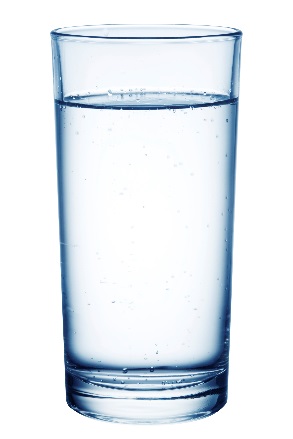 solvent
solution
key characteristics of a _________________
	_______________________________________
	_______________________________________
	_______________________________________
solution
the solute is uniformly distributed
the solute “pieces” are too small to see
the solution appears clear (not cloudy or ‘milky’)
	and uniform
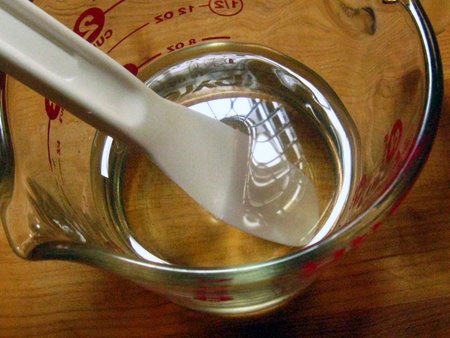 NOTE: 
      clarity and color are two different properties…
…. ie something can be clear AND colored (blue glass)
some “definition-y” stuff …
     matter ________________________________________________
     ______________________________________________________

     mass ______________________________

          can measure mass by __________________
everything that is made up of atoms and ions
can feel it… it has mass and occupies volume
a measure of the amount of matter (amount of atoms)
weighing (the weight)
Law of Conservation of Mass (or Matter)
	_____________________________________
	_____________________________________
Matter cannot be created or destroyed
but it can be transferred or transformed
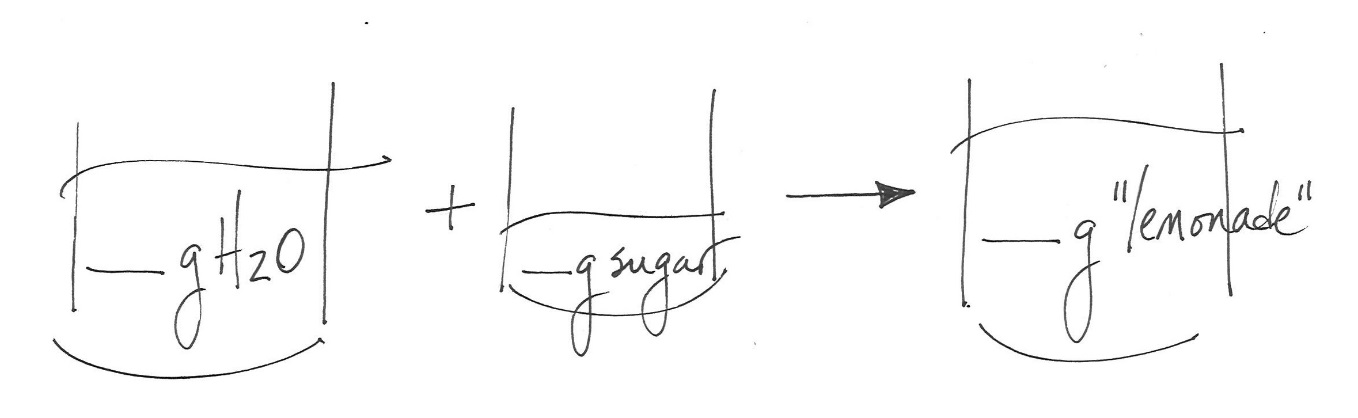 Law of Conservation of Mass (or Matter)
	_____________________________________
	_____________________________________

so, given this is true,
if you add 25 grams of dry lemonade mix to 260 grams of water, 
the total mass will be:





a. It will have a mass slightly less than 260 grams, but more than 235 grams.

b. It will have a mass slightly more than 260 grams, but less than 285 grams.

c. It will have a mass of 235 grams.

d. It will have a mass of 285 grams.

e. It will have a mass of 260 grams.
Matter cannot be created or destroyed
but it can be transferred or transformed
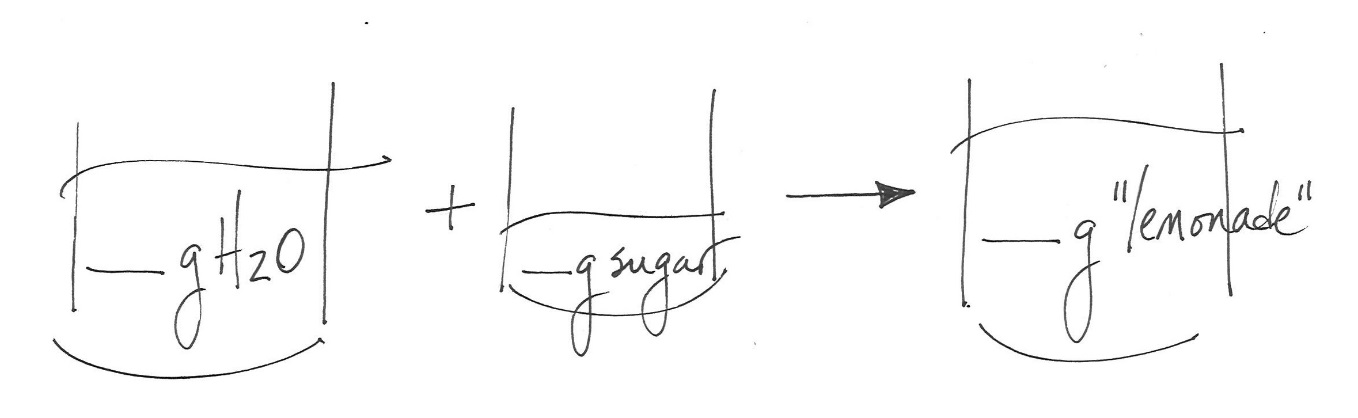 260 g
25 g
Law of Conservation of Mass (or Matter)
	_____________________________________
	_____________________________________
Matter cannot be created or destroyed
but it can be transferred or transformed
so, given this is true,
if you add 25 grams of dry lemonade mix to 260 grams of water, 
the total mass will be:

a. It will have a mass slightly less than 260 grams, but more than 235 grams.

b. It will have a mass slightly more than 260 grams, but less than 285 grams.

c. It will have a mass of 235 grams.

d. It will have a mass of 285 grams.

e. It will have a mass of 260 grams.
because,
back to what’s in water (or not)

	water _________________

want to understand what will, or will not, dissolve in water AND why

explore what does and doesn’t dissolve first….
	Solutions - The Golden Rule of Solubility
solvent
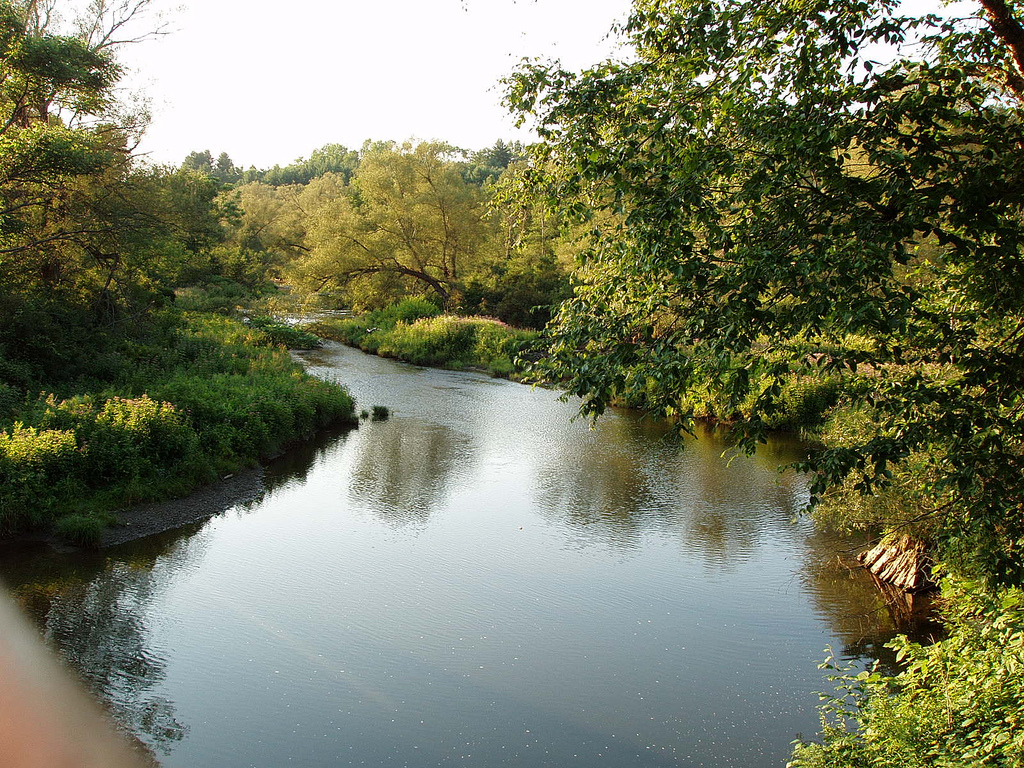 polarity of BIG molecules and ionic
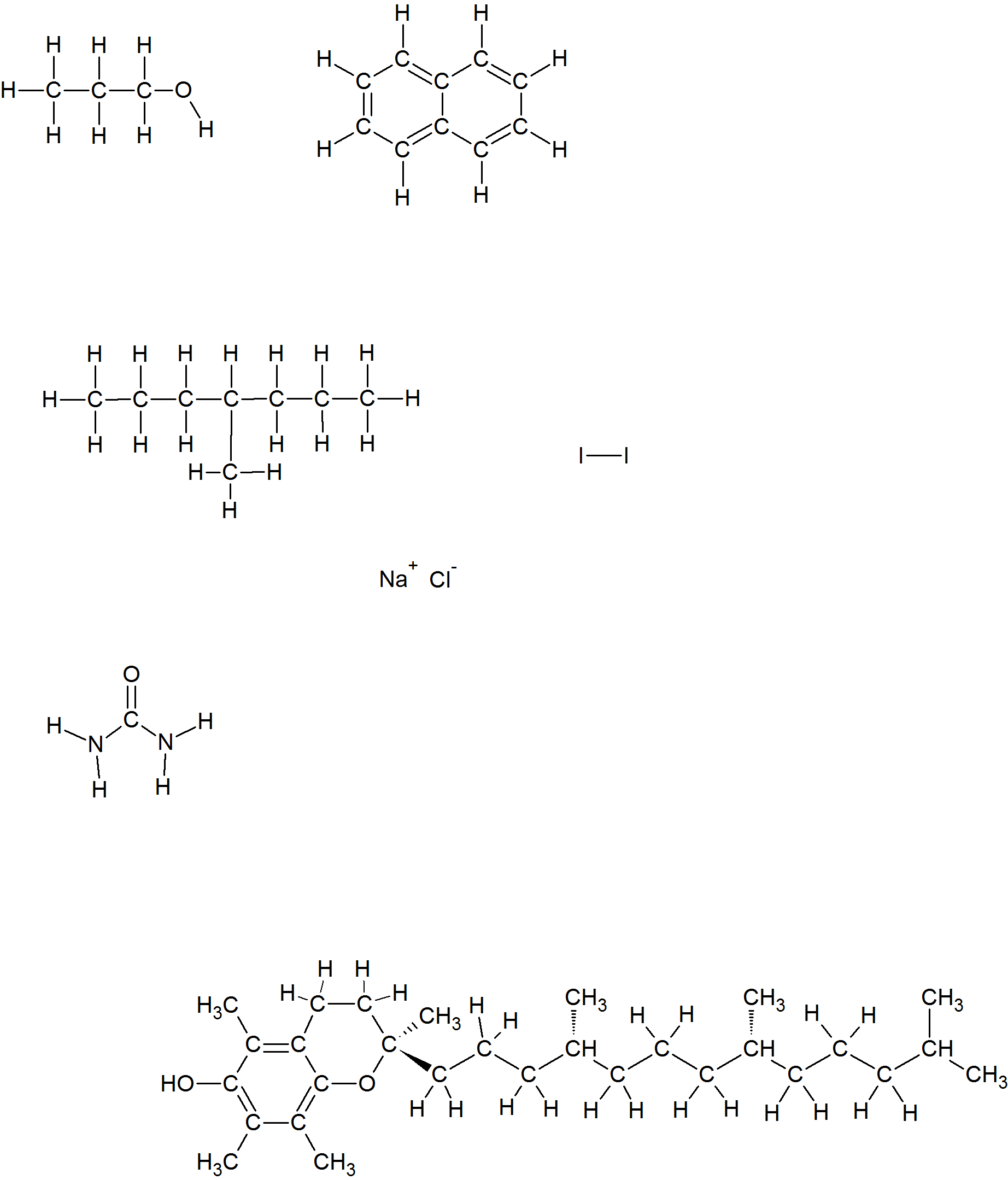 nonpolar
… all CH
partly nonpolar
… CH end
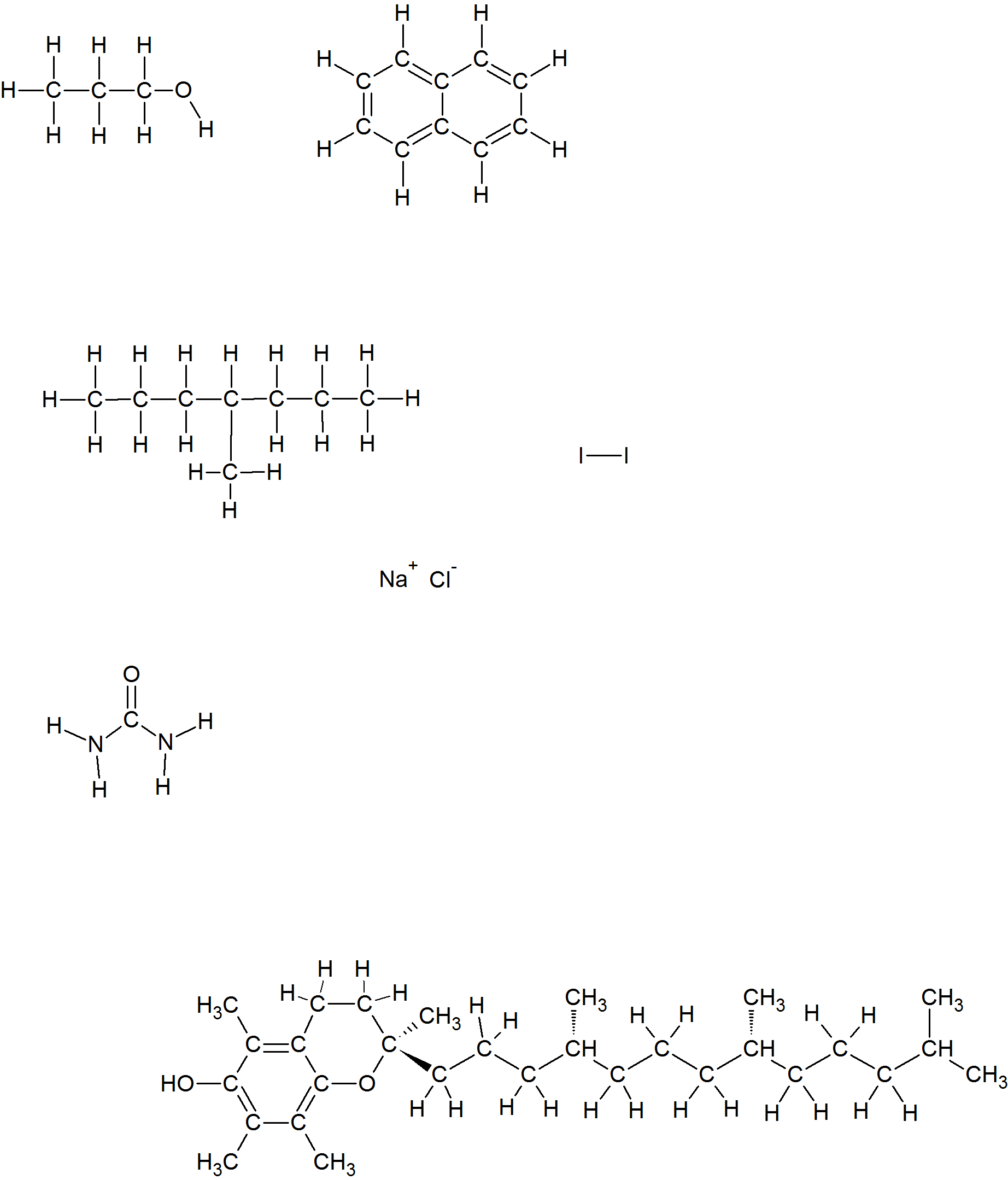 nonpolar
except for I2
…larger molecules
…more CH
fuel (hydrocarbons)
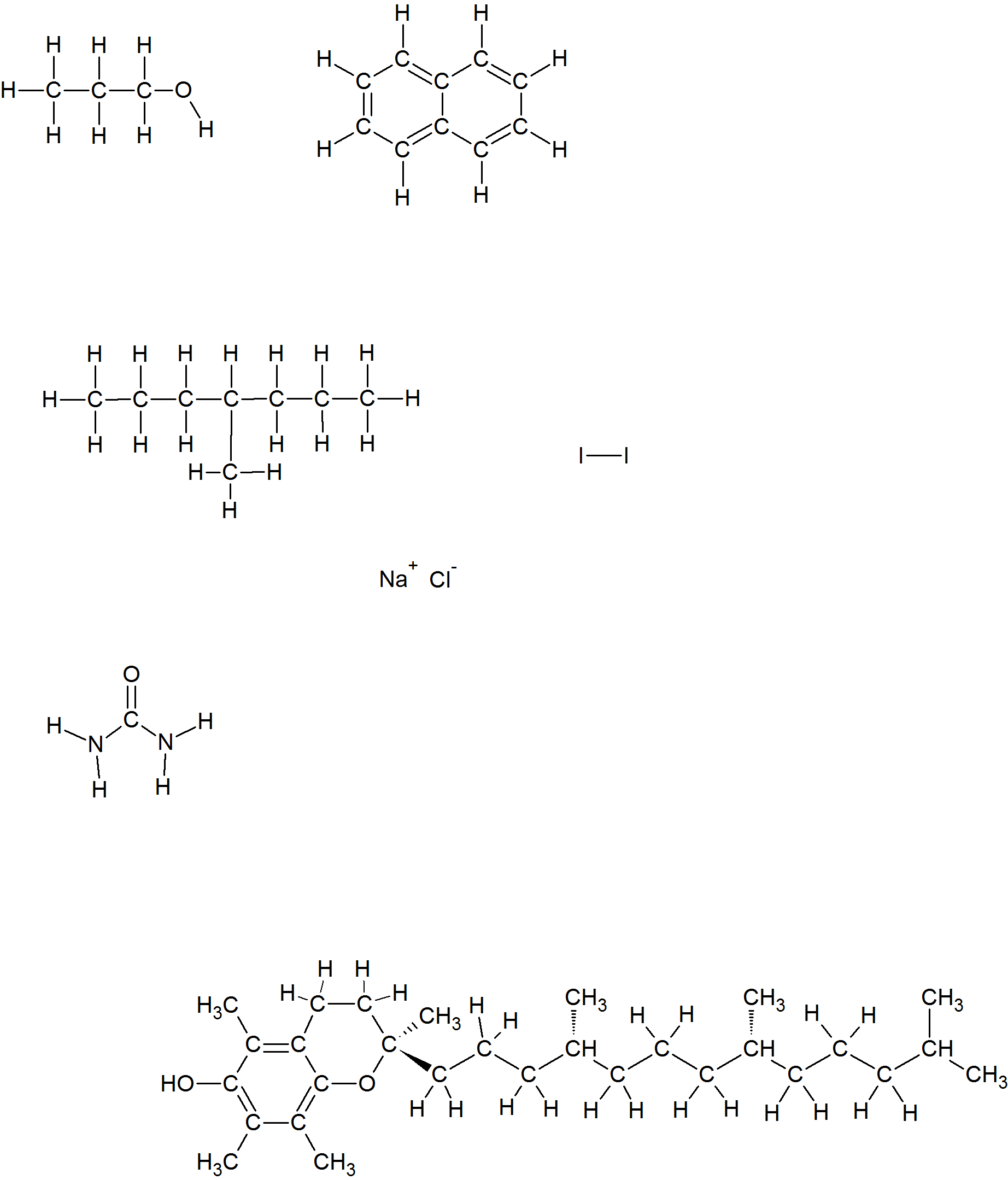 iodine
isopropanol
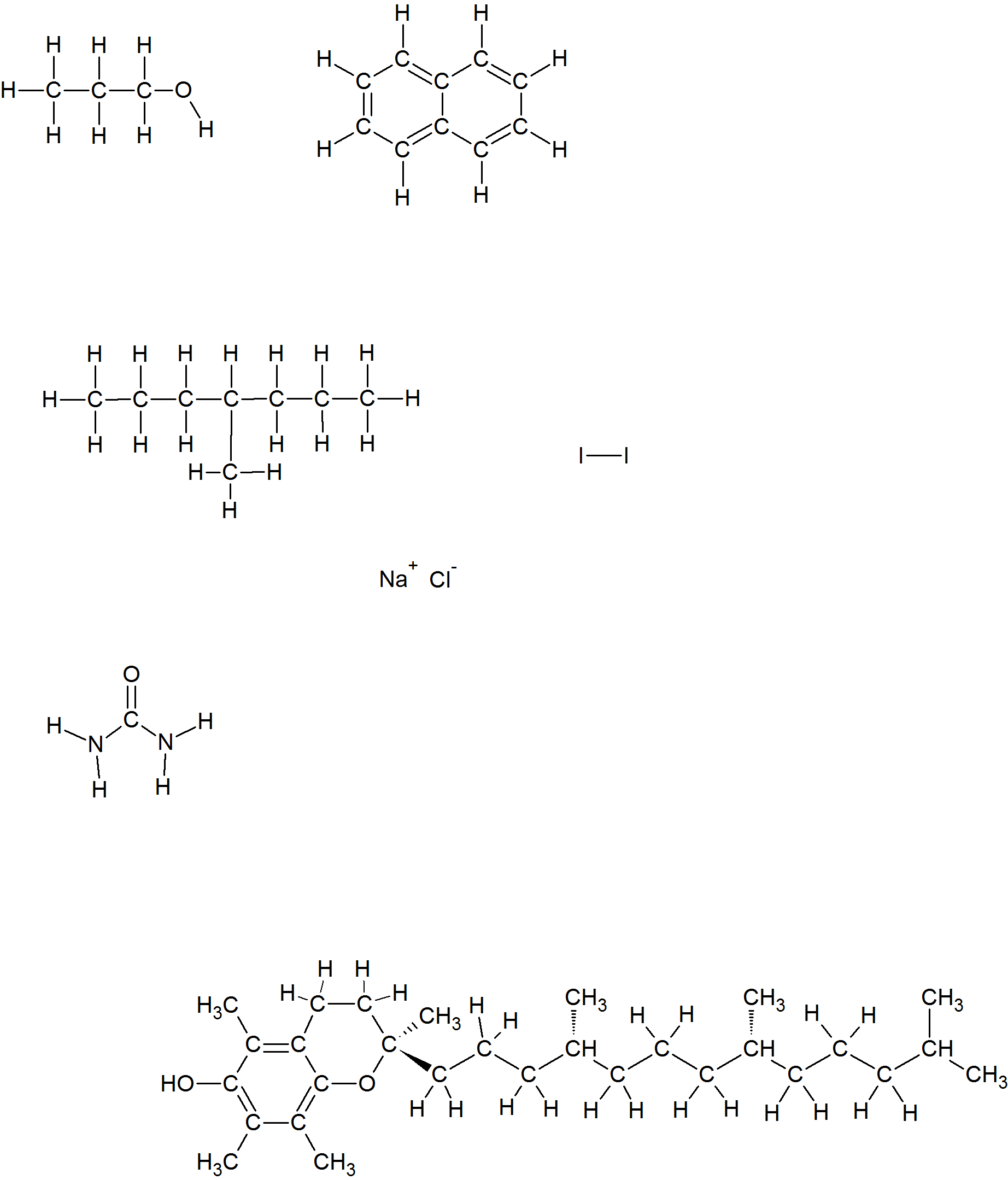 (more) nonpolar
… mostly CH
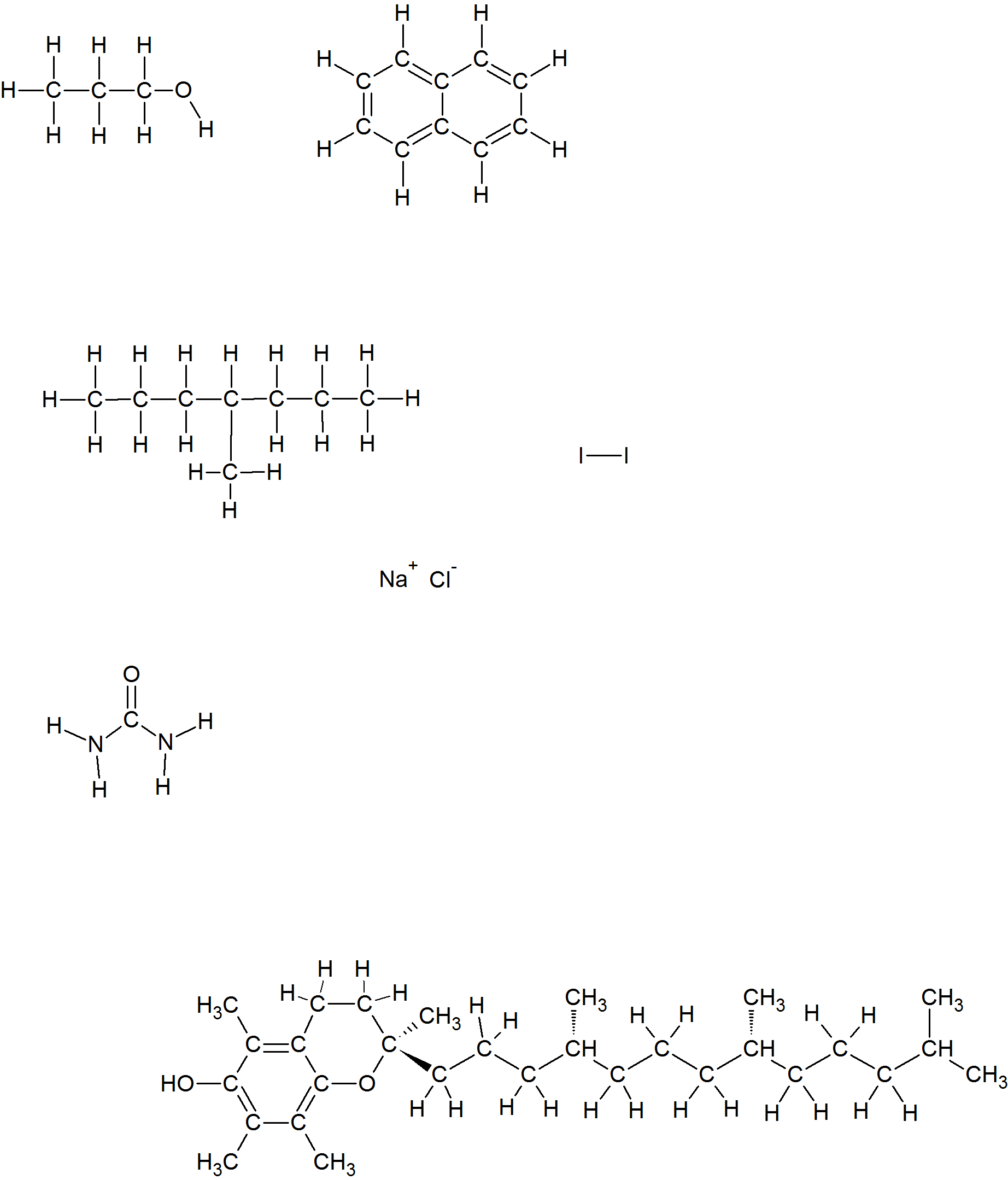 nonpolar
… all CH
Vitamin E
naphthalene
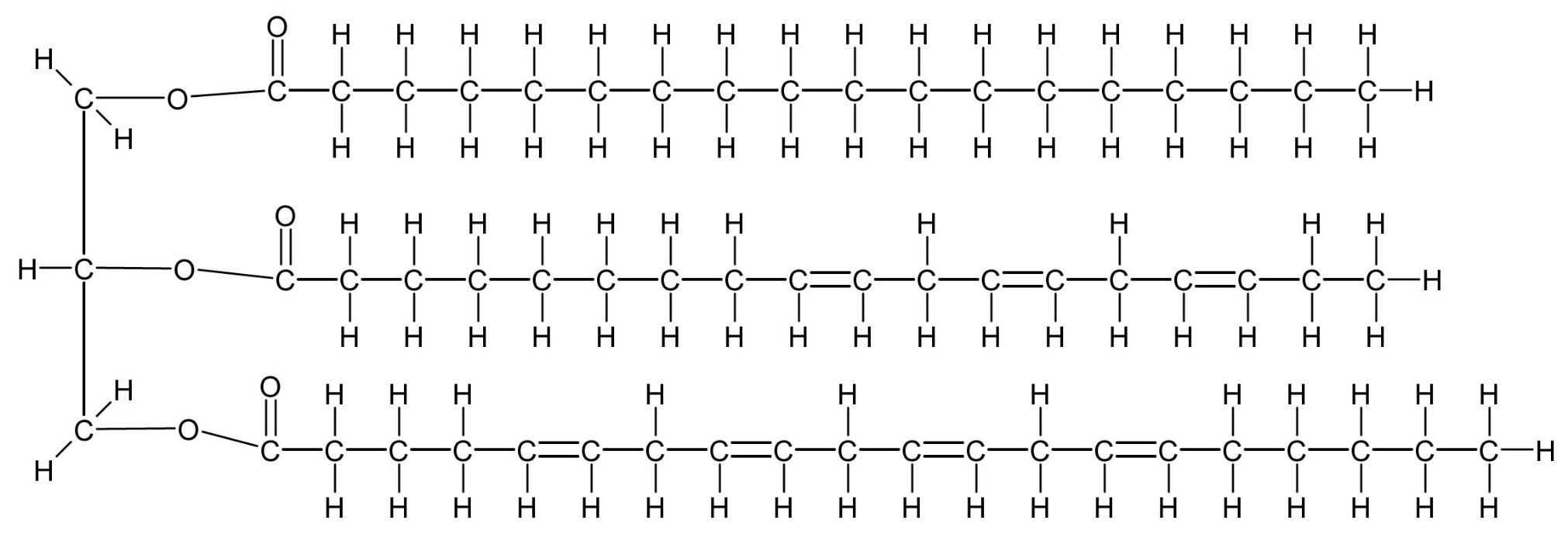 (more) nonpolar
… mostly CH
(food) oil
…smaller molecules
…more O and/or “other”
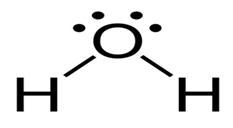 polar
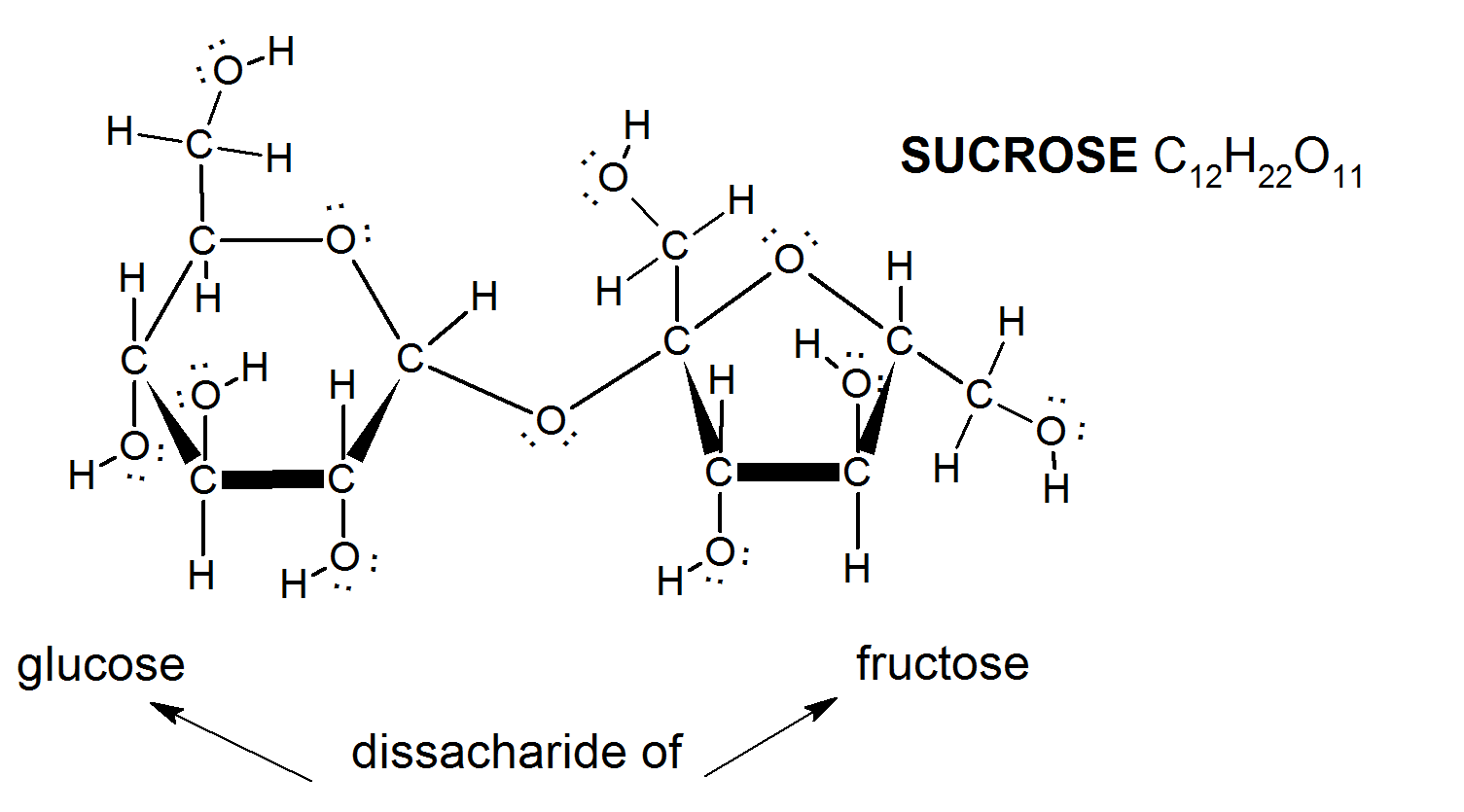 water
polar
… “lots” of O’s
and spread out
partly polar
… an OH end
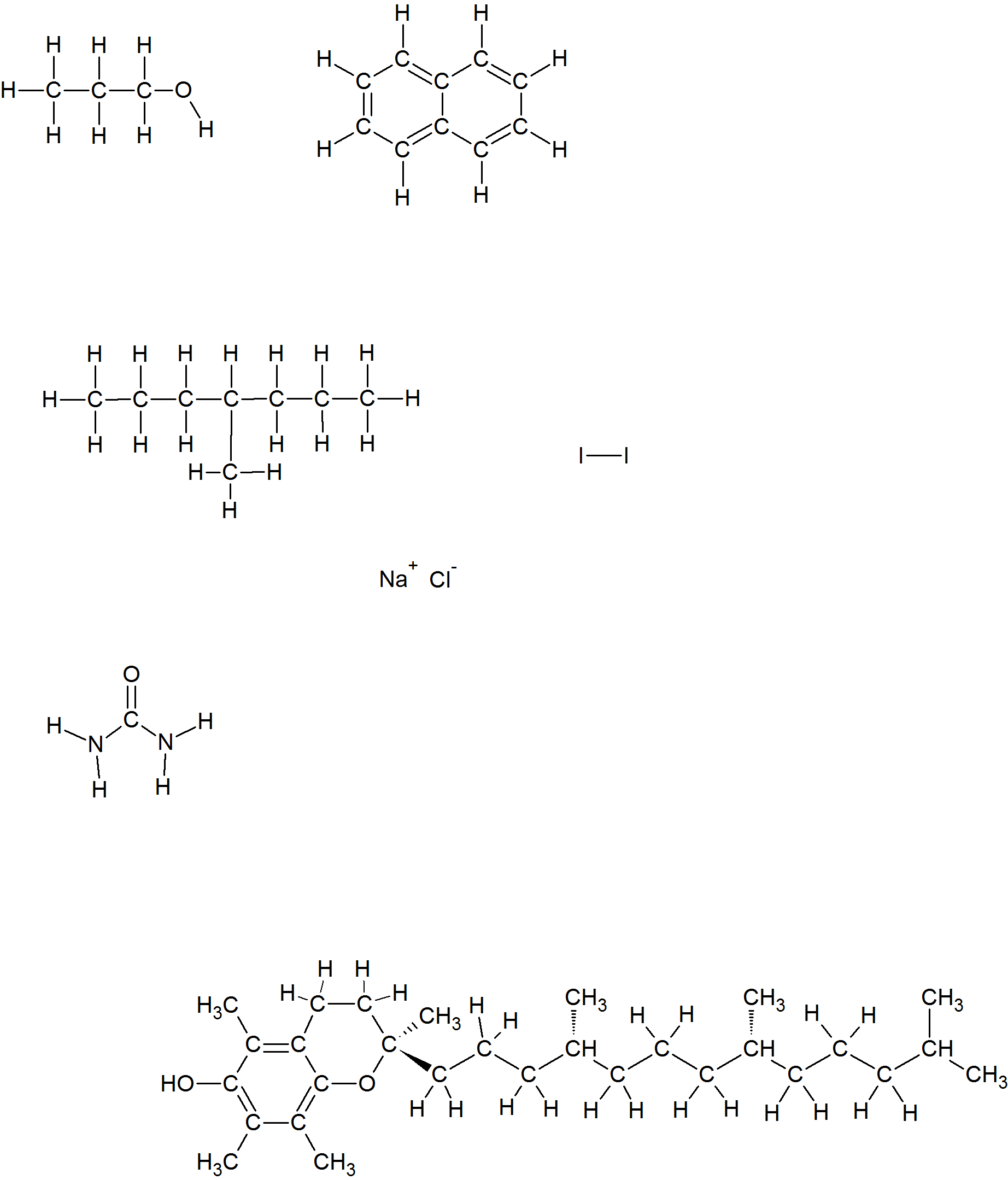 isopropanol
polar
… “lots” of O’s, 
and spread out
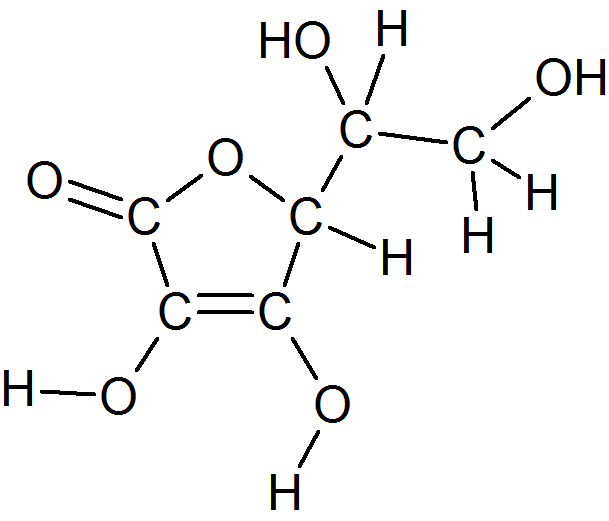 polar
… corners different
“polar”
… ionic
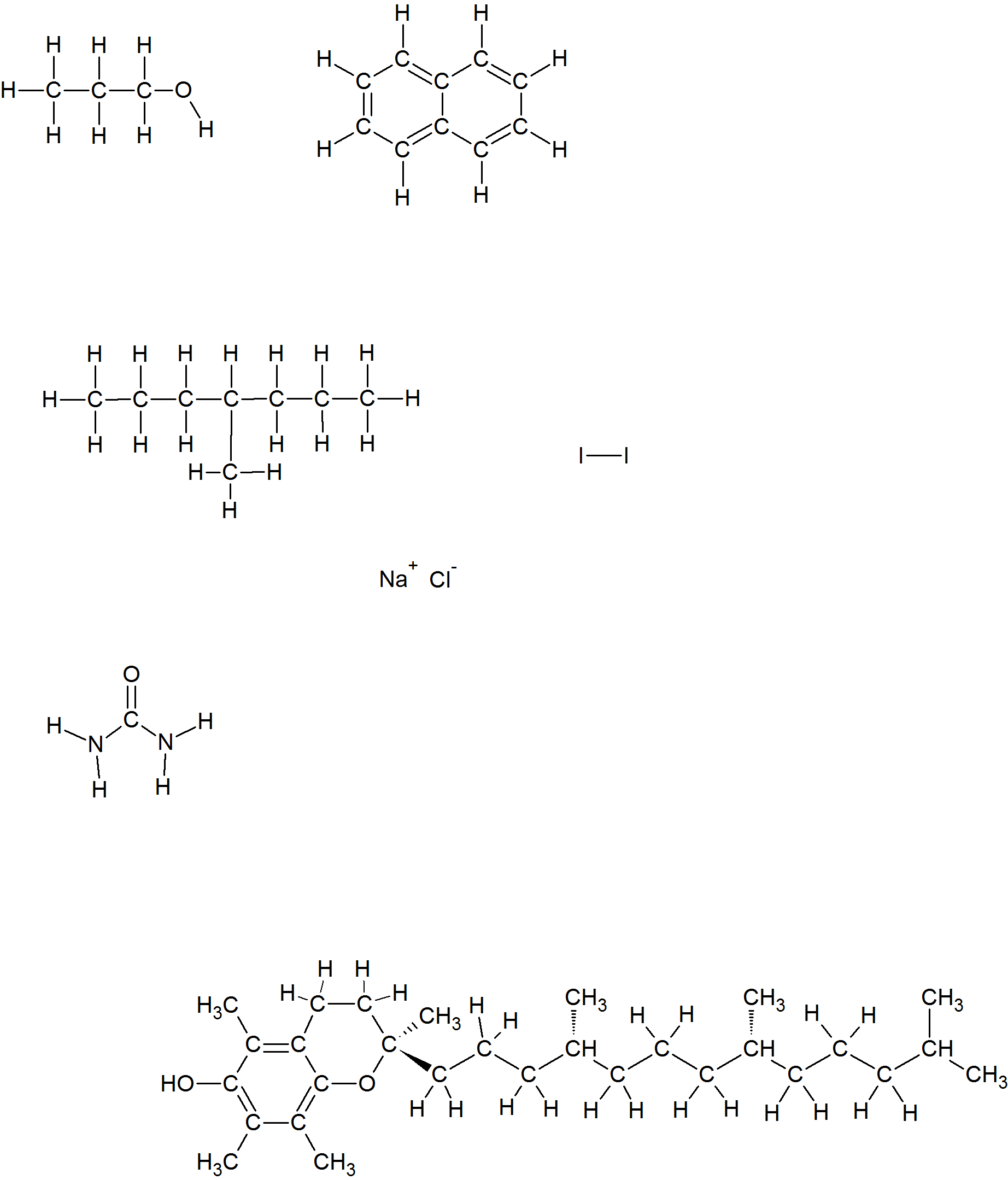 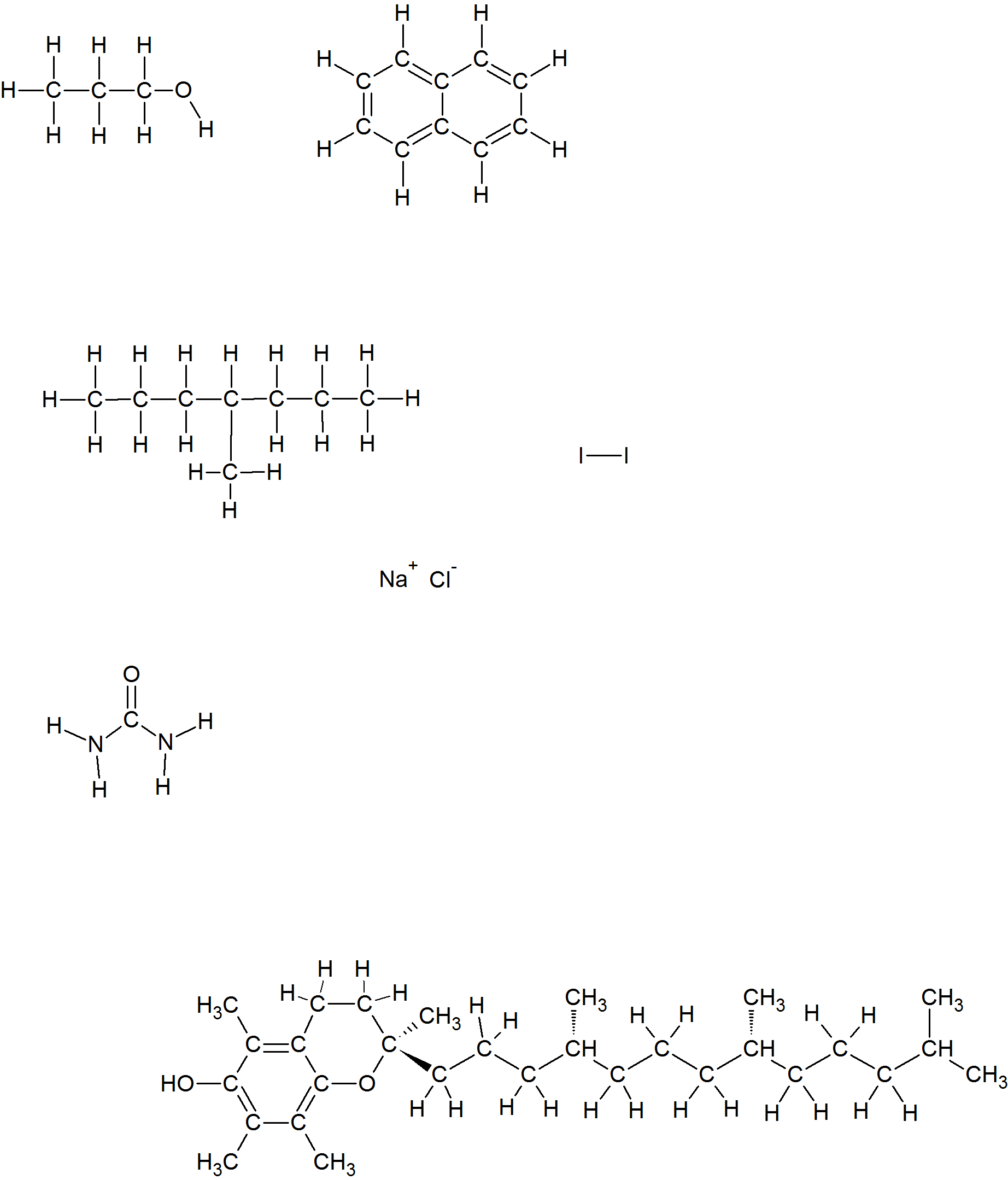 Vitamin C
sodium chloride
urea
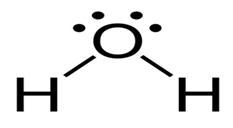 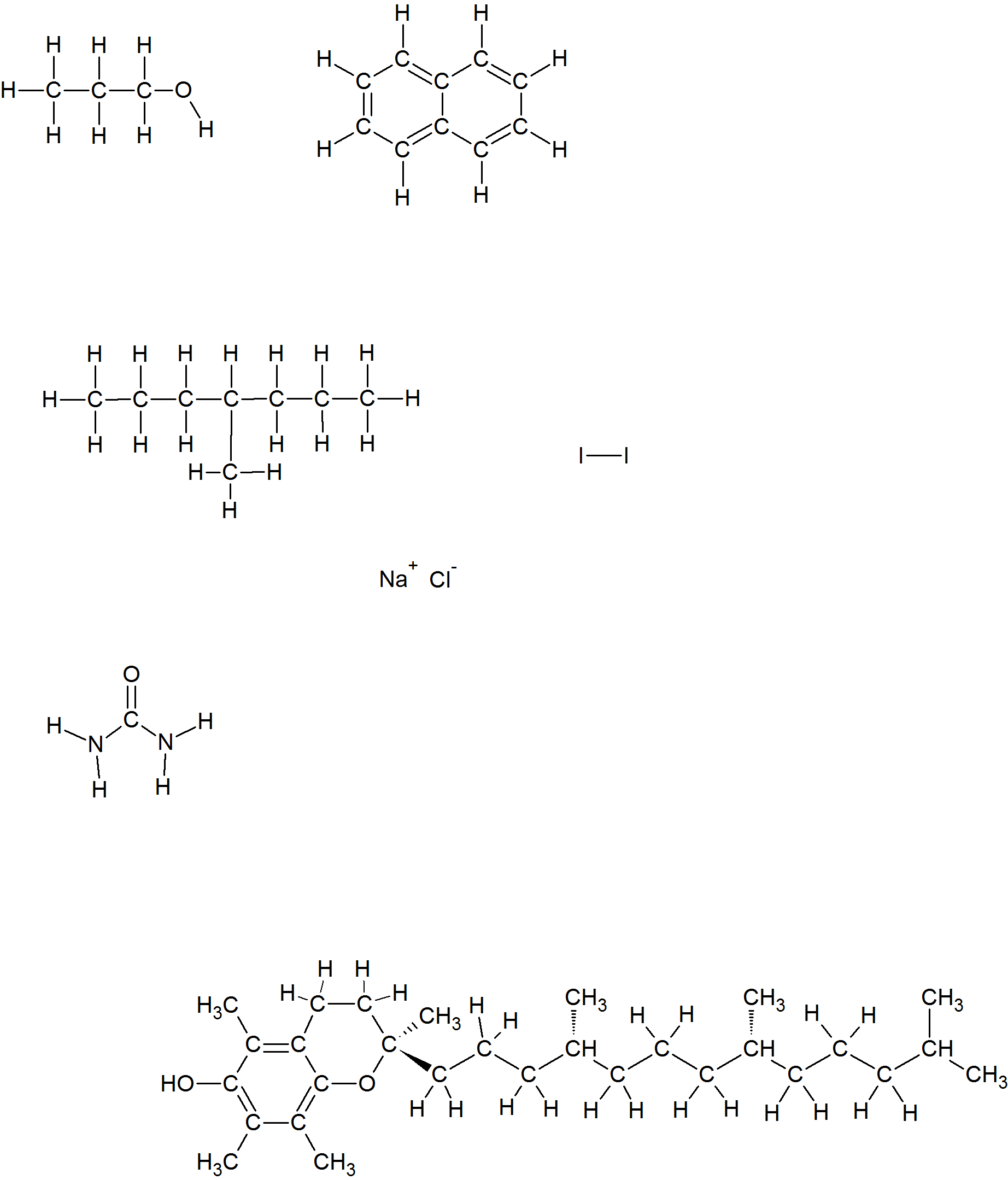 sodium chloride
water
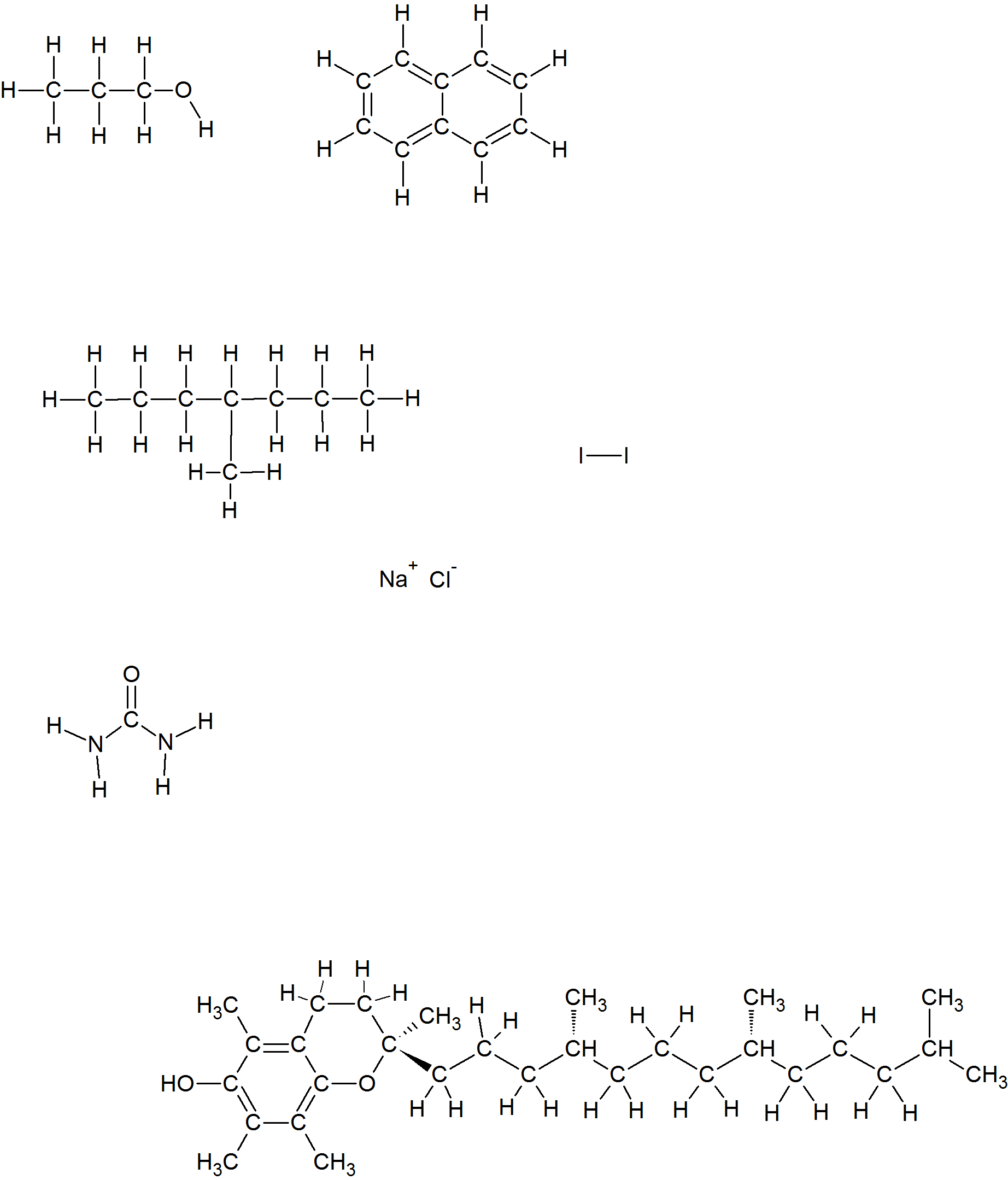 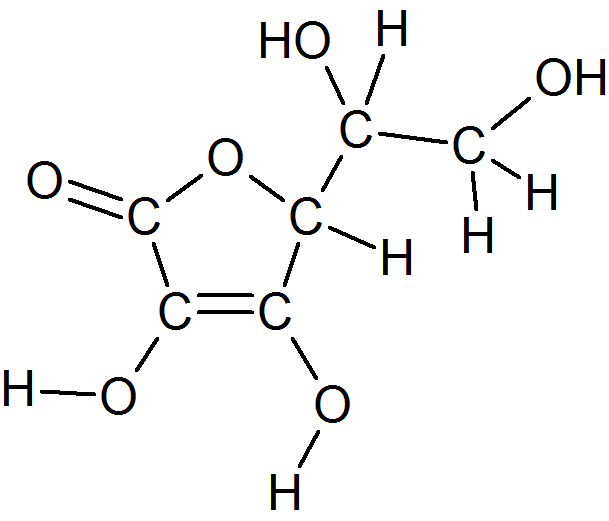 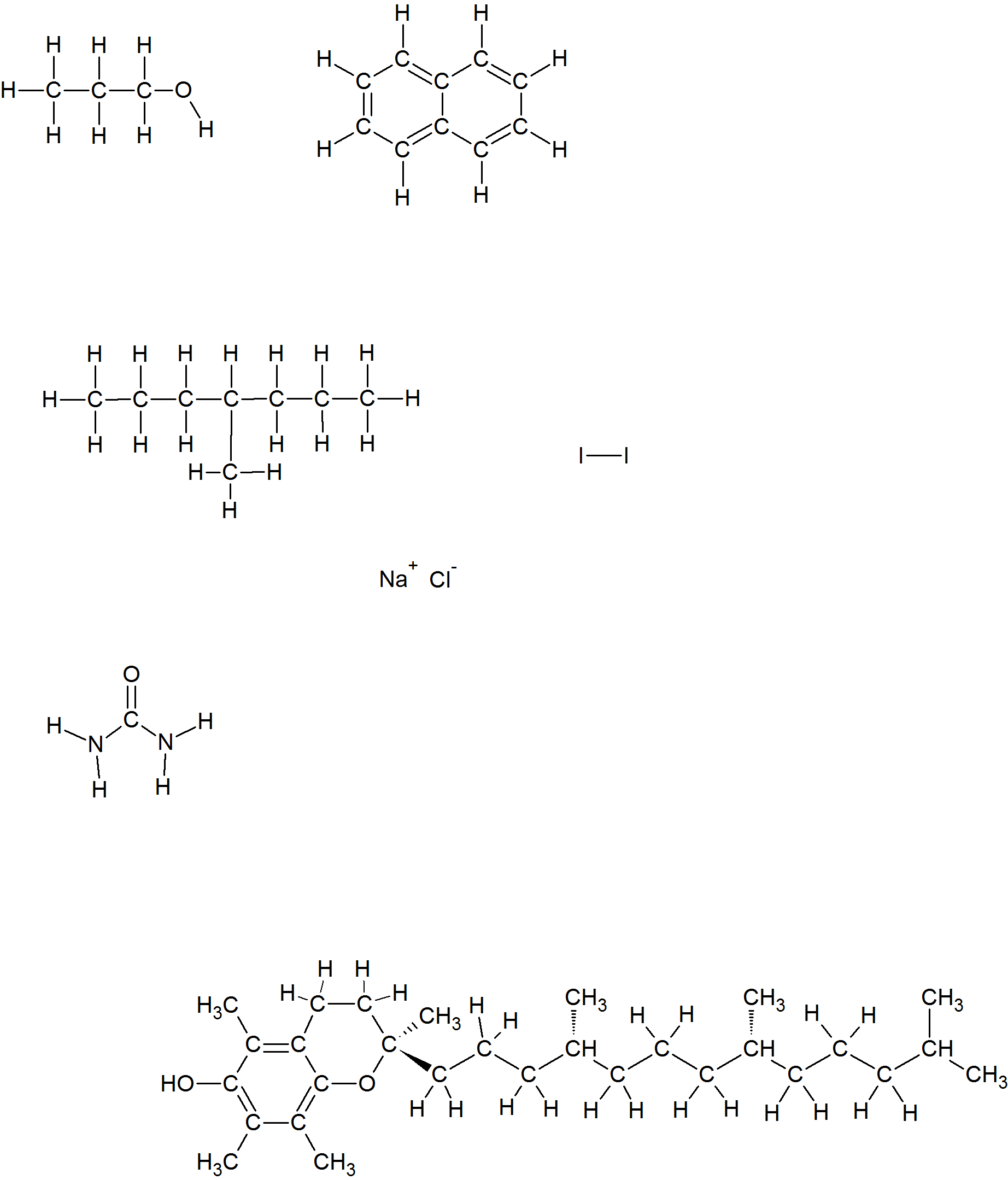 iodine
urea
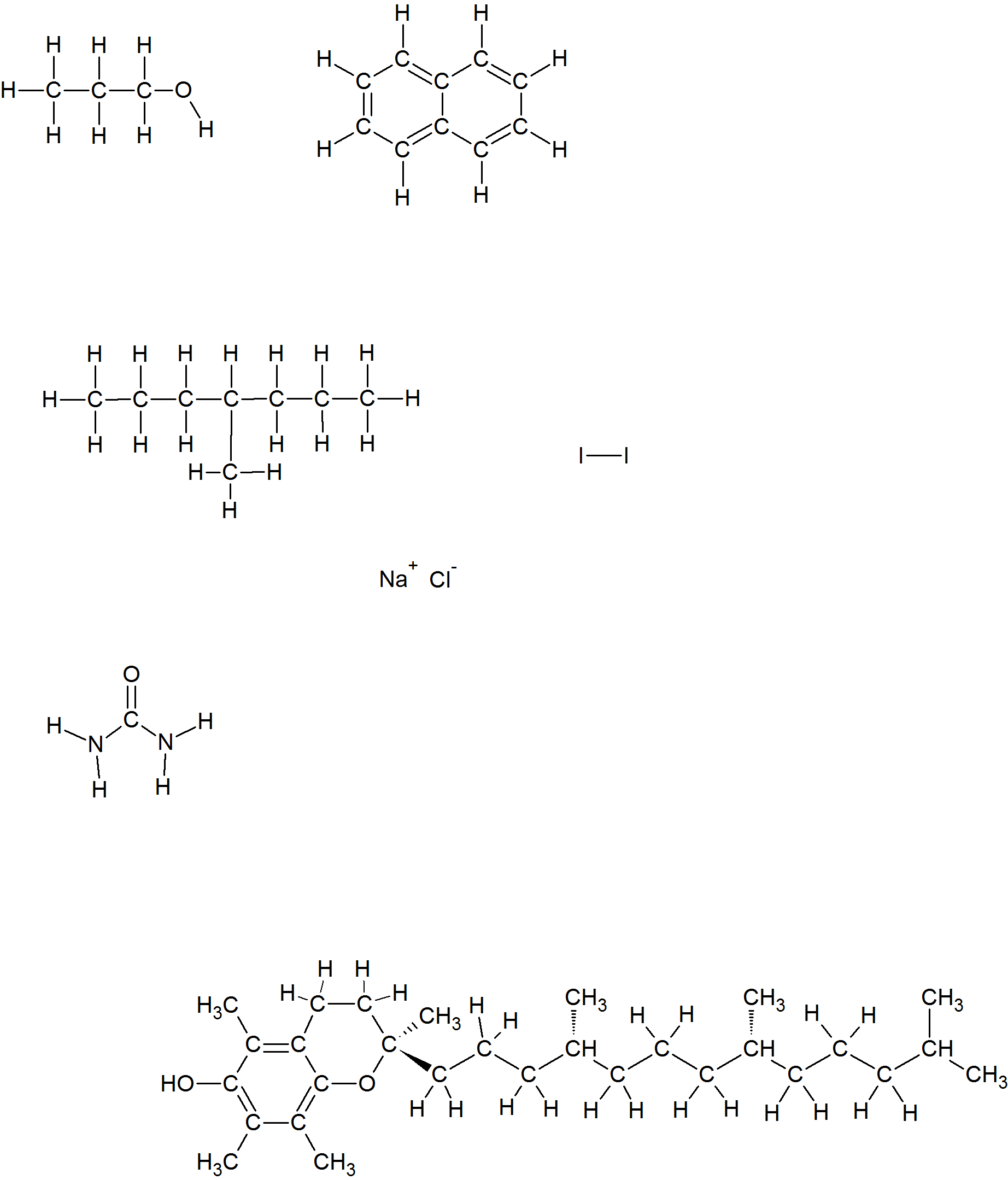 Vitamin E
Vitamin C
the more ‘like’ 
the solvent and solute,
     the more of the solute 
     will dissolve
LIKE DISSOLVES LIKE
polar substances dissolve best in polar solvents
non-polar substances dissolve best in non-polar solvents
composition
structure
and polarity
WHY….
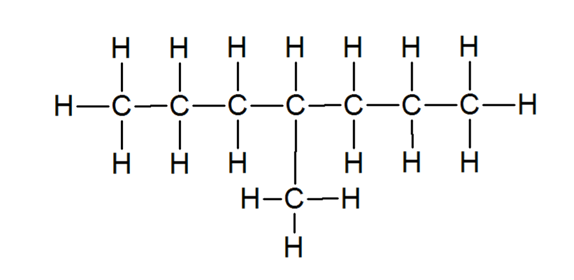 fuel (hydrocarbons)
-
-
+
+
-
-
+
+
polar
solvent
non- polar
solvent
non- polar
substance
polar
substance
-
-
-
-
+
+
+
+
opposites attract (if you are charges)
polar
solvent
stick
together
-
-
-
-
+
+
+
+
-
-
+
+
polar
solvent
stick
non- polar
substance
polar
substance
stick
-
-
-
-
+
+
+
+
-
-
+
+
polar
solvent
stick
polar
substance
Hey… check it out…
that good looking
polar molecule
is very attractive too!
in the mixture: ____________
________________________
________________________
Ex: _____________________
the polar solvent pieces are 
“happy “to stick to the polar substance pieces
so,… the substance dissolves
stick
Vitamin C dissolves in water
(and urea, sucrose)
I think I might
go stick with her.
non- polar
solvent
non- polar
substance
in the mixture: ____________
________________________
________________________
Ex: _____________________
the non-polar solvent pieces and the
non-polar substance pieces are free to move freely
so,… the substance dissolves
fuel and Vitamin E (and food oil, naphthalene, iodine)
-
-
-
-
+
+
+
+
polar
solvent
stick
non- polar
substance
Fine…
we’ll be fine
all on
our own
in the mixture: ____________
________________________
________________________
Ex: _____________________
Hey… 
that non-polar molecule
is not 
very attractive!
I’ll just 
stay stuck
to my polar
pals …
the polar solvent pieces are “happy” to
stick to themselves (they don’t find the non-polar 
substance pieces attractive) so,… the substance doesn’t dissolve
water and Vitamin E
-
-
-
-
+
+
+
+
+
+
polar
solvent
stick
Hey… check it out…
those ions
are very attractive too!
ionic
substance
stick
Hey… check it out…
those polar molecules
are very attractive too!
I think I might
go stick with them.
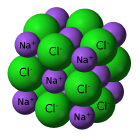 Polar Solvent 
and Ionic Substance
Na+
-
-
+
-
Na+
+
-
+
+
-
Cl-
-
+
+
+
in the mixture: ____________
________________________
________________________
Ex: _____________________
Cl-
the ions are  
“happy” to stick to the polar substance pieces 
so,… the ionic substance dissolves
-
NaCl dissolves in water
-
-
-
-
+
+
+
+
polar
solvent
stick
in the mixture: _______________
___________________________
___________________________
___________________________
___________________________
___________________________
Ex: _____________________
in the super-duper-extreme 
ionic substance, the ions are  “happier” 
stuck to each other than stuck to the 
polar solvent pieces… so,… super-duper-extreme 
ionic substances do not dissolve
super duper extreme ionic
substance
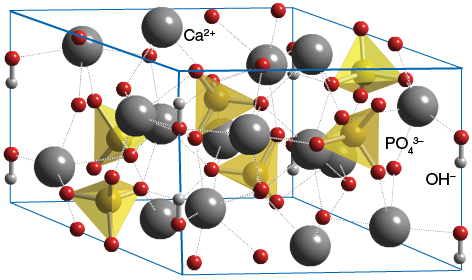 Hey… 
that polar molecule
is not as attractive
as my ion friends!
I’ll just 
stay stuck
to my ion
pals …
bone does not dissolve in water
composition
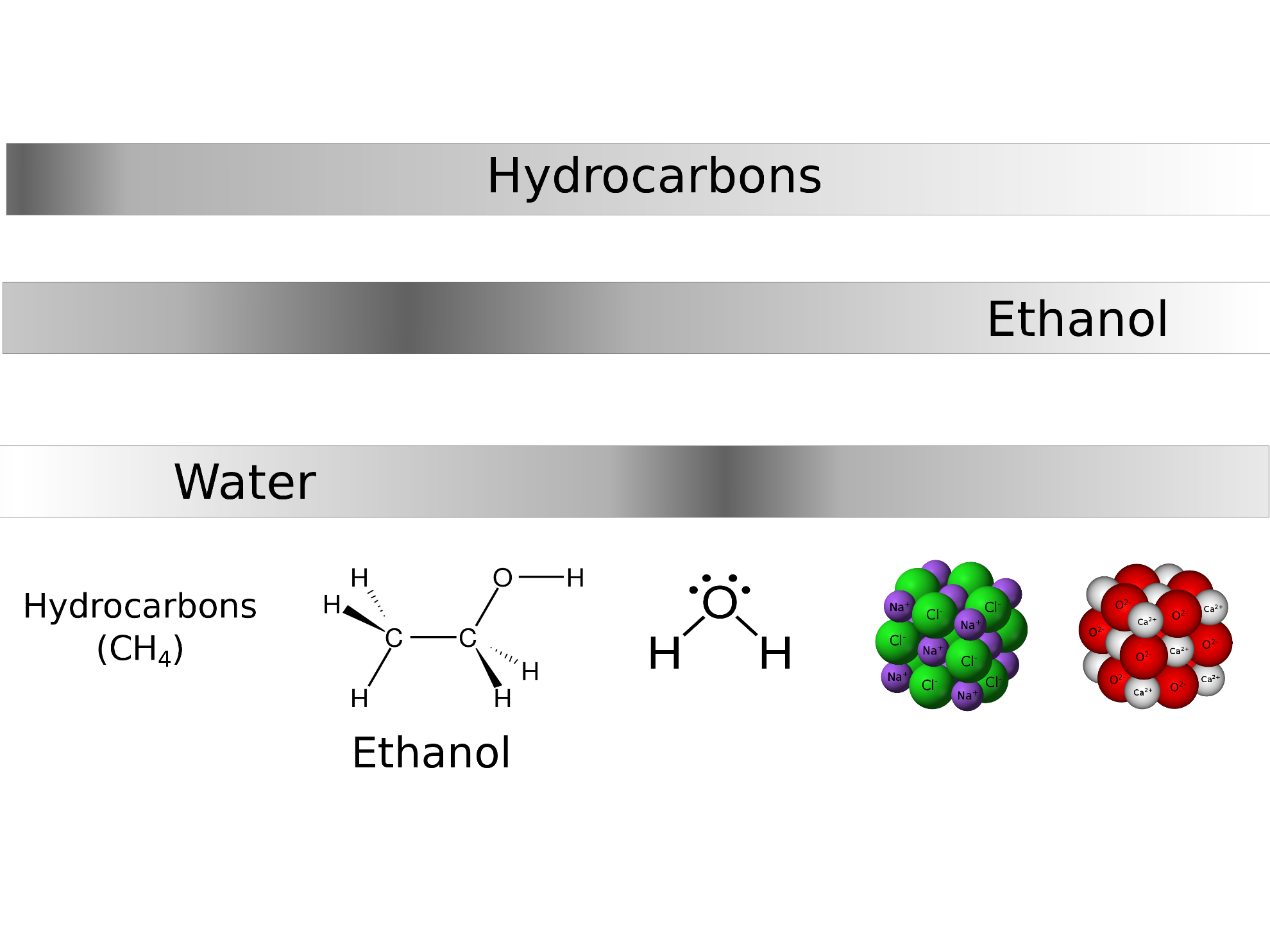 the more like the solvent and substance
the more likely the substance will dissolve
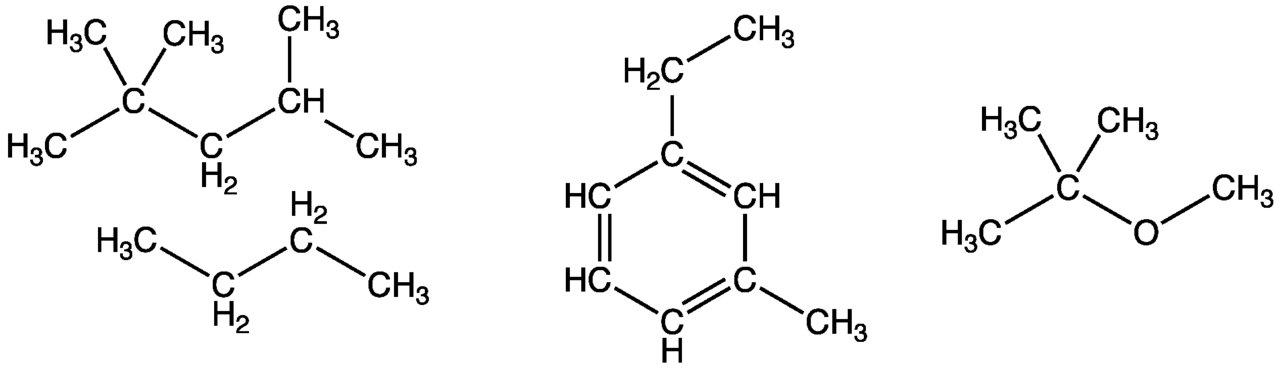 structure
and especially polarity
most soluble
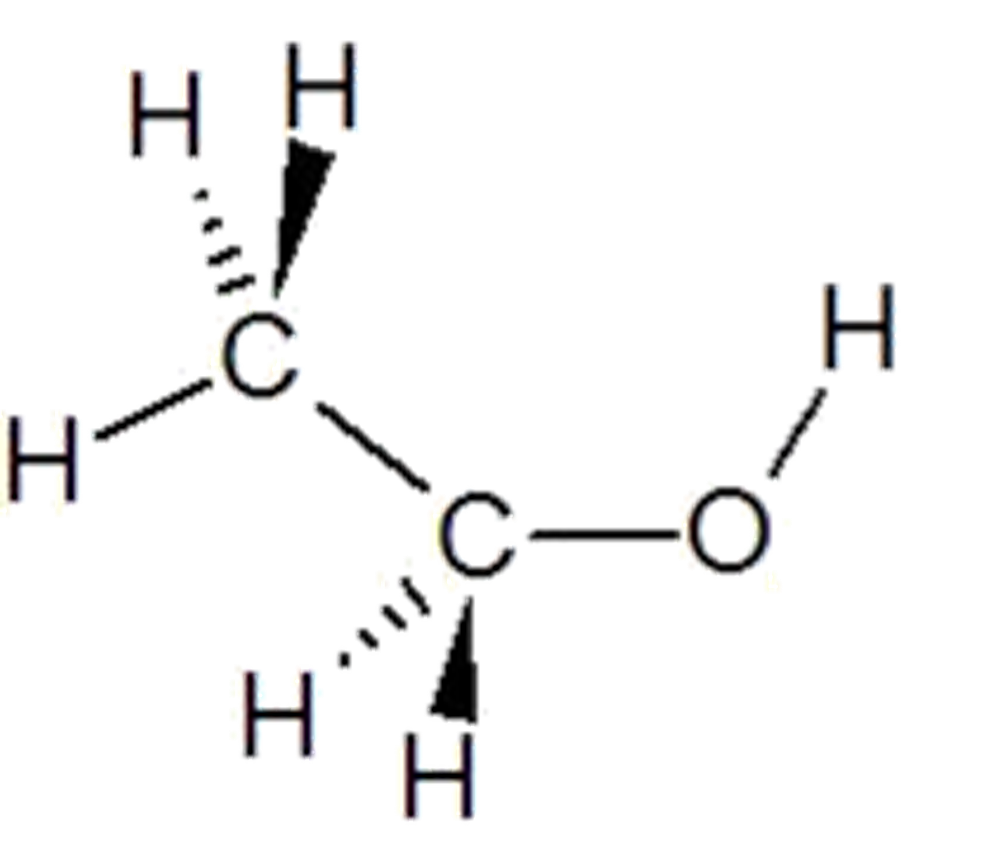 most soluble
solvents
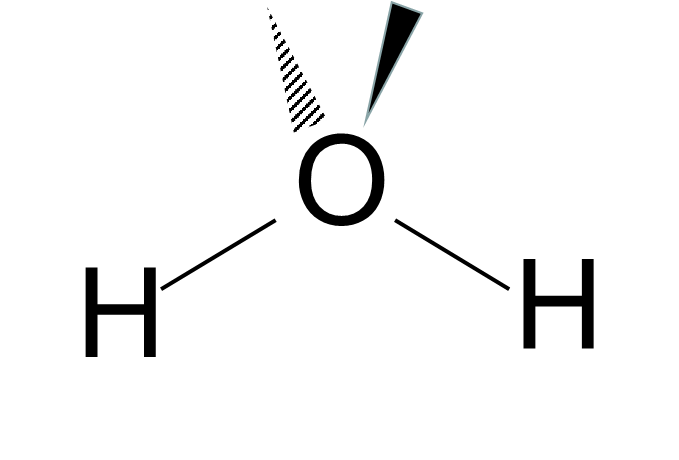 most soluble
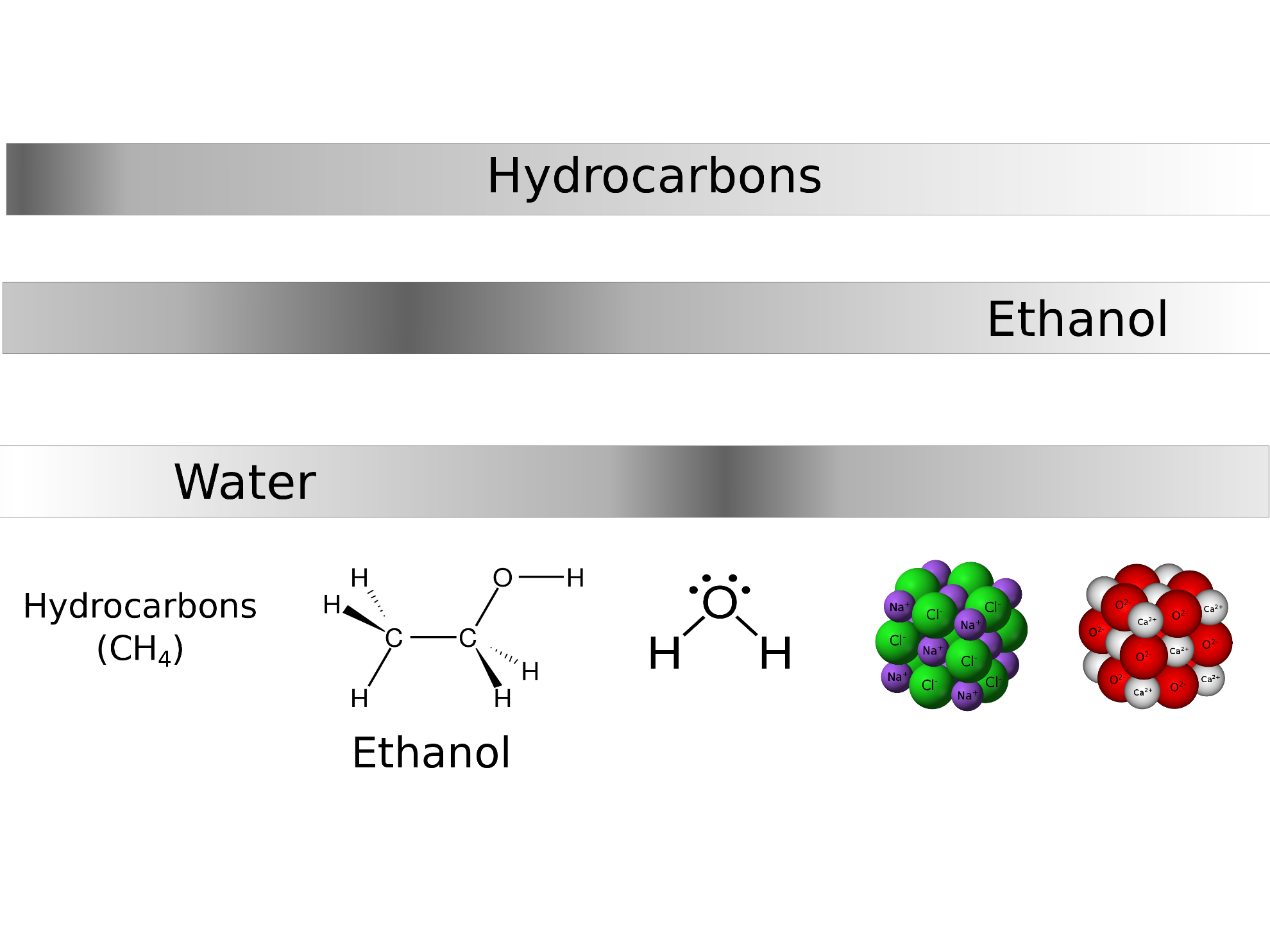 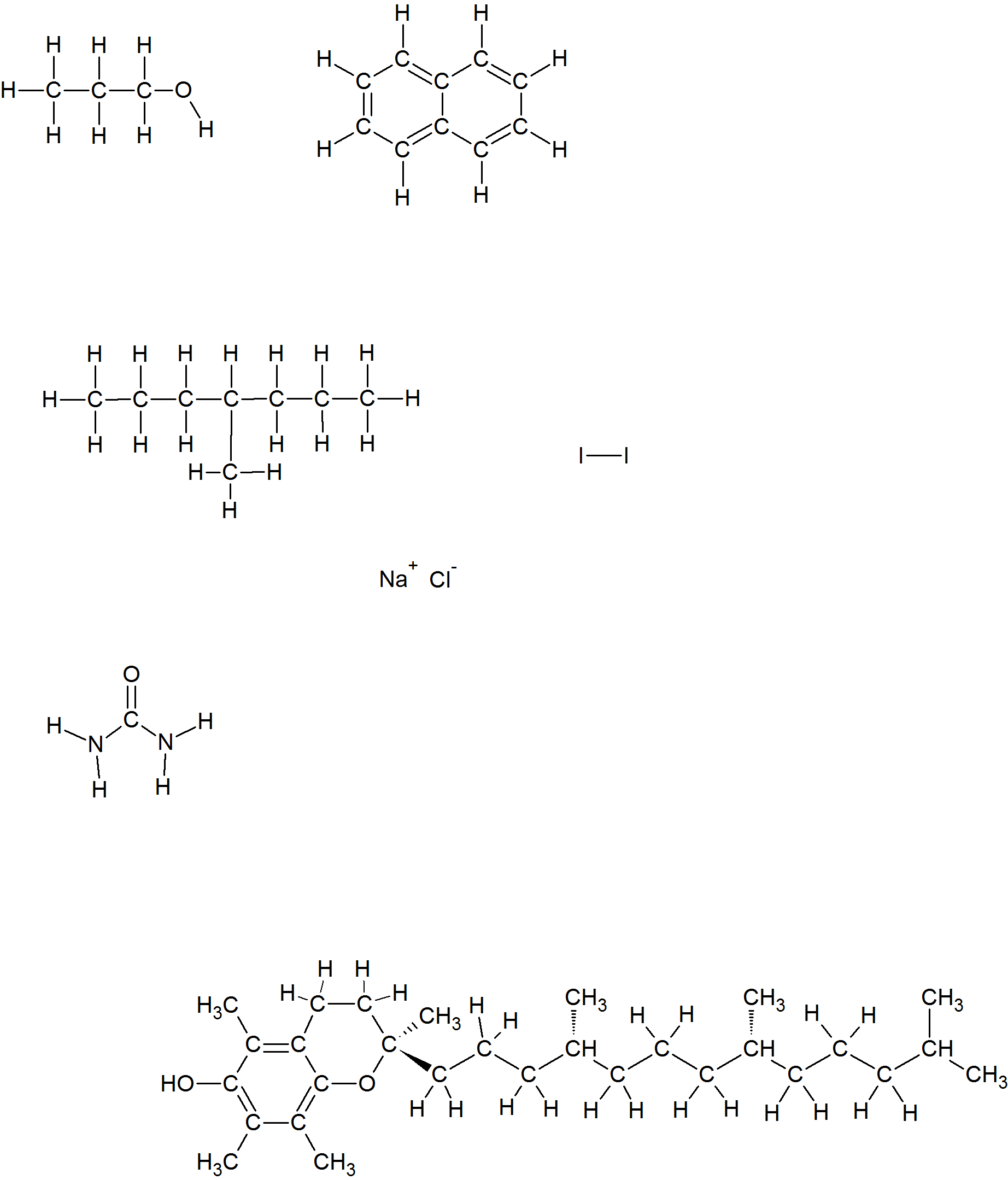 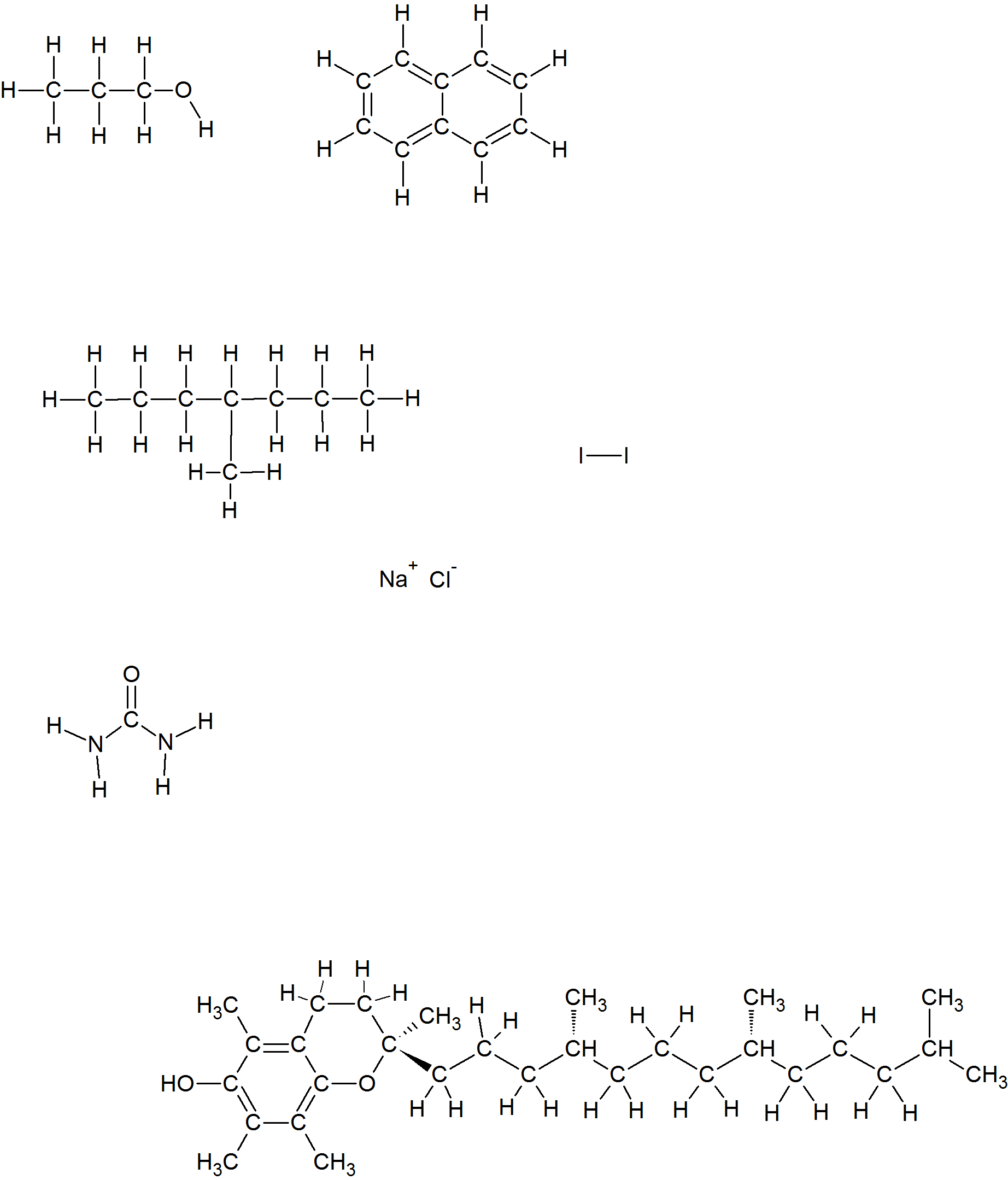 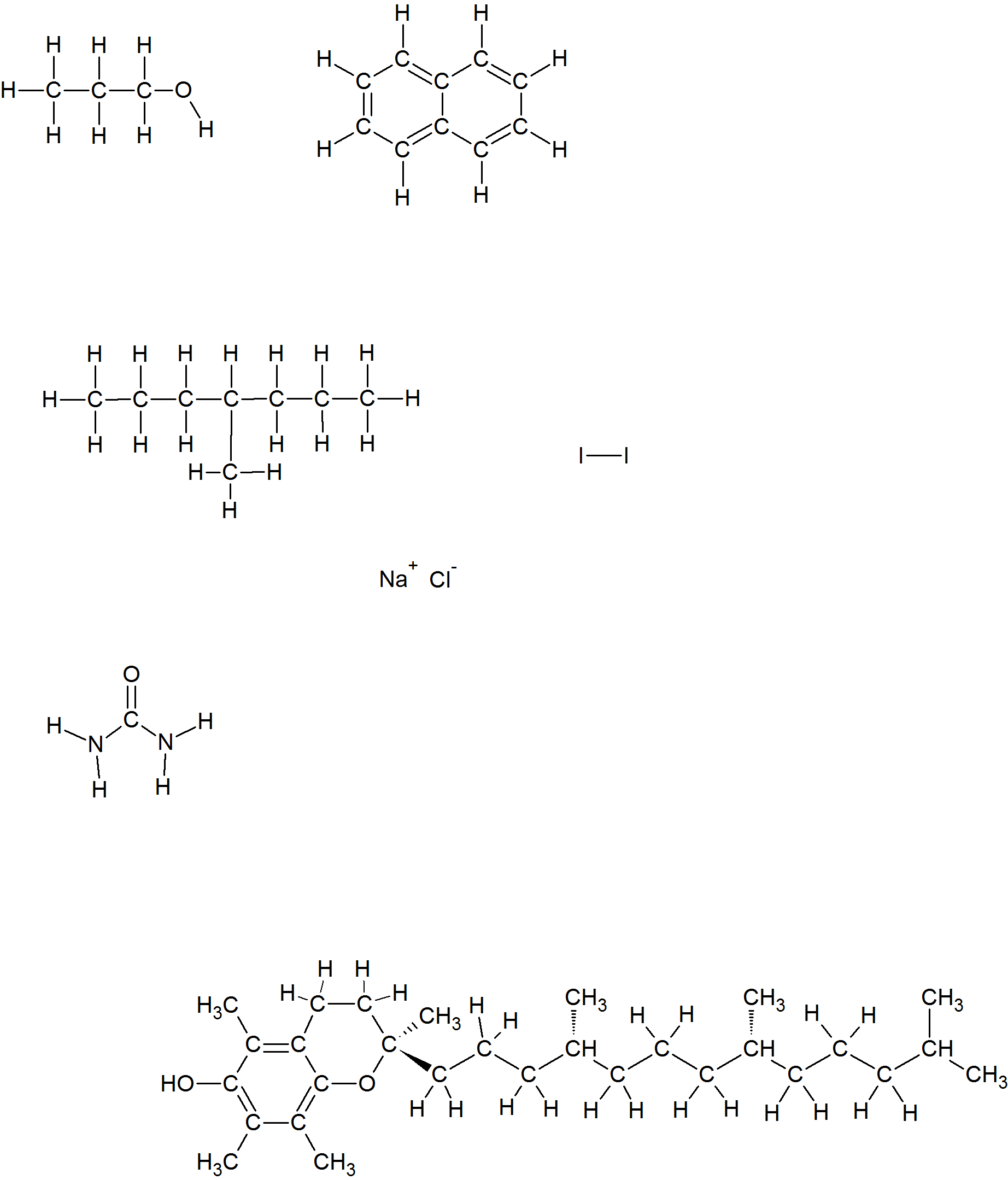 solutes
Non-Polar
Polar
Ionic
“Extreme”
Ionic